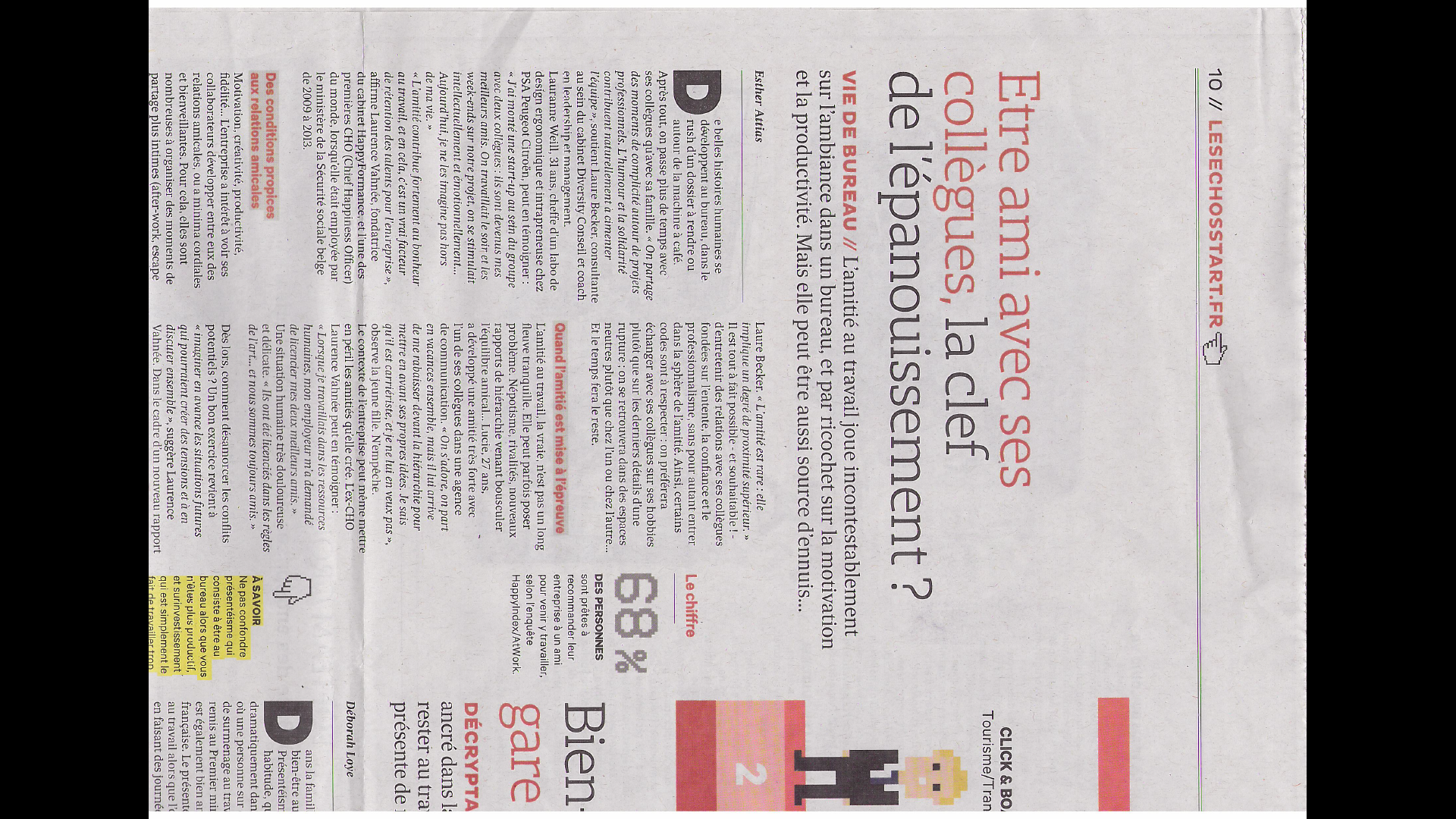 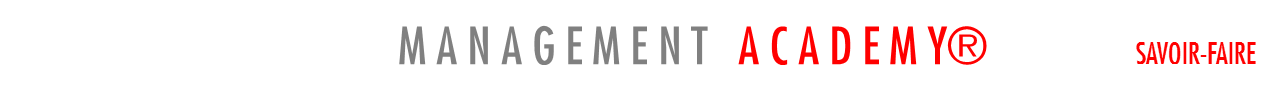 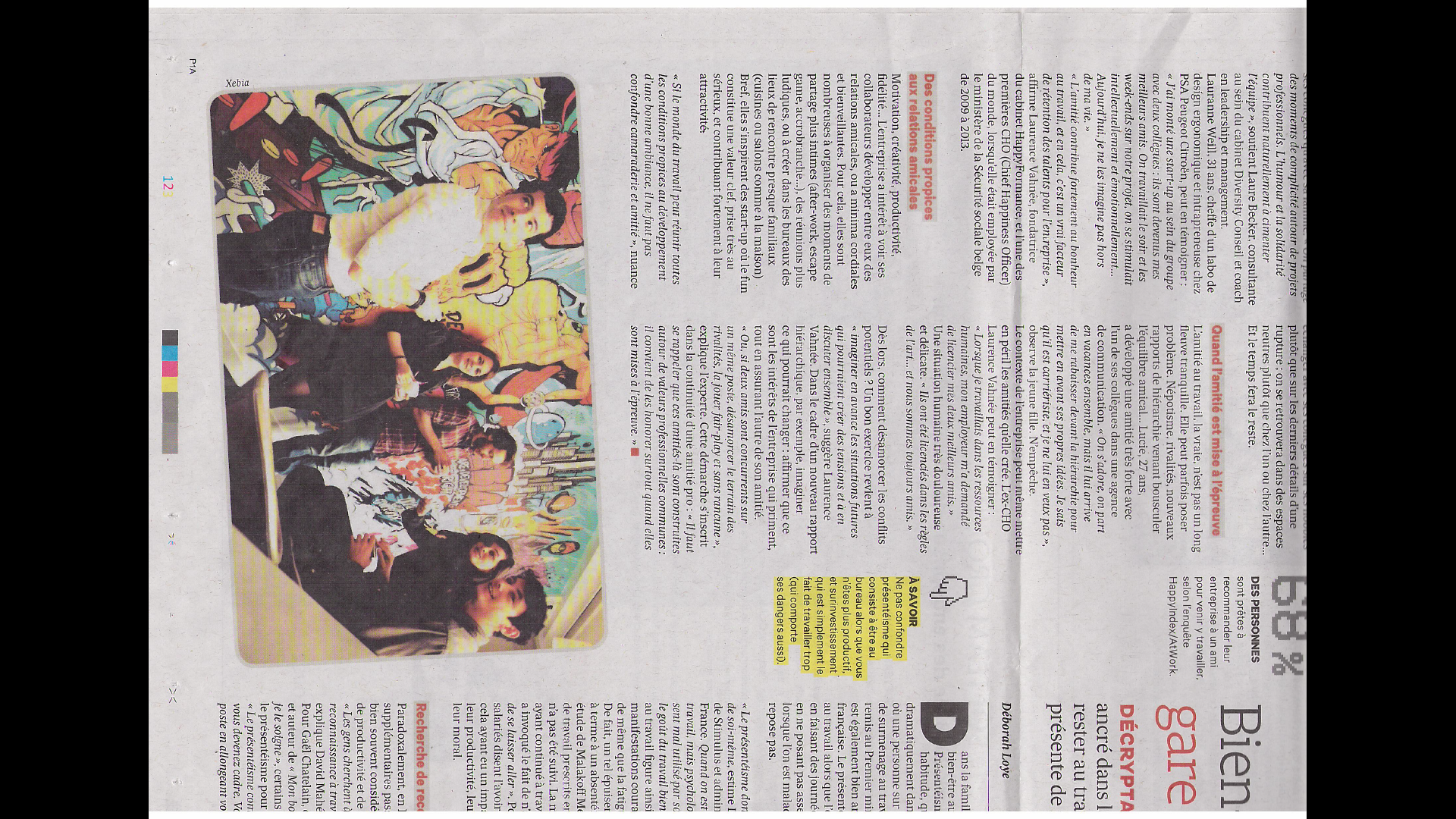 Les Echos
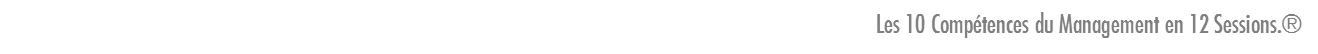 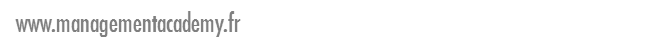 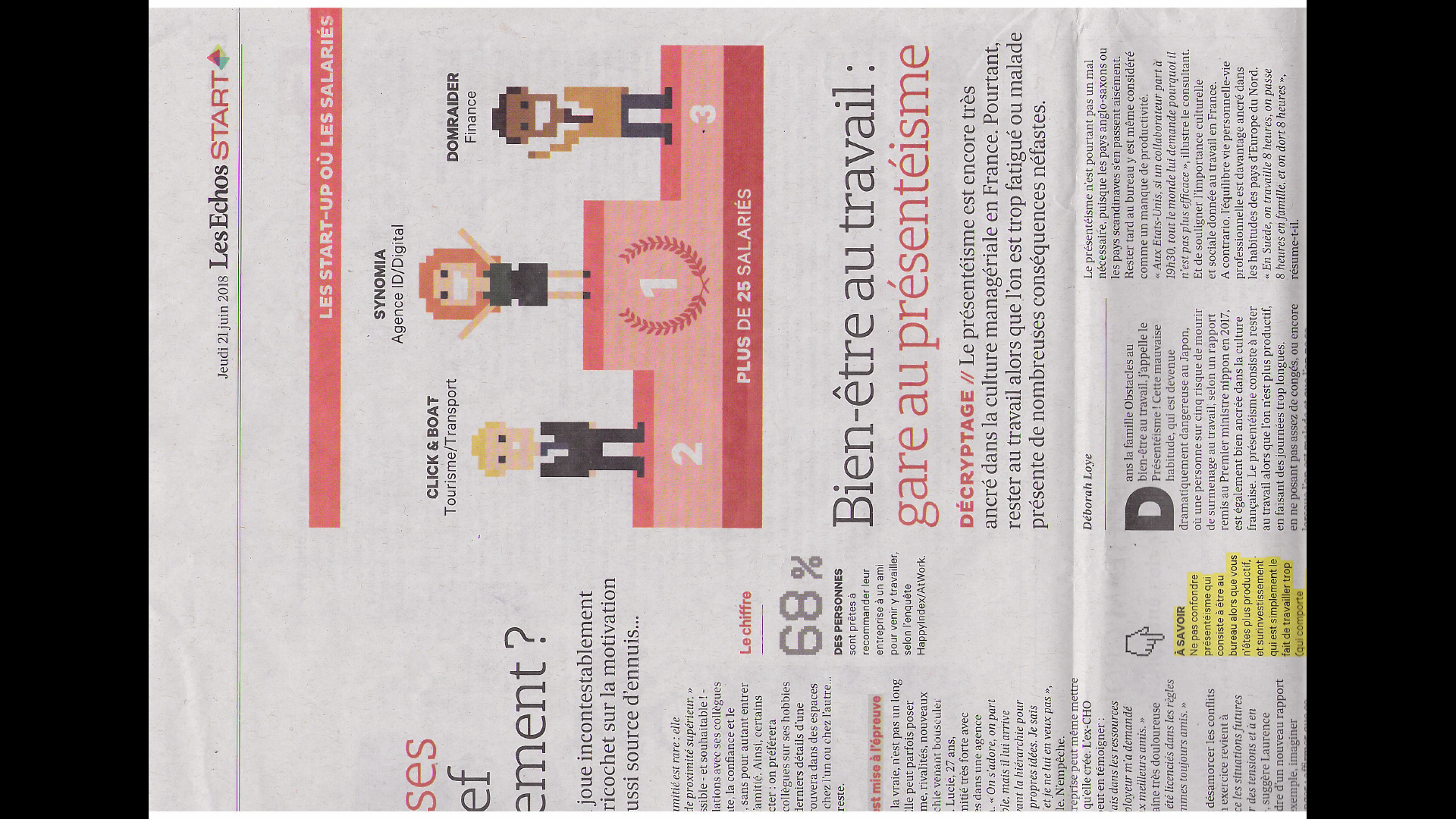 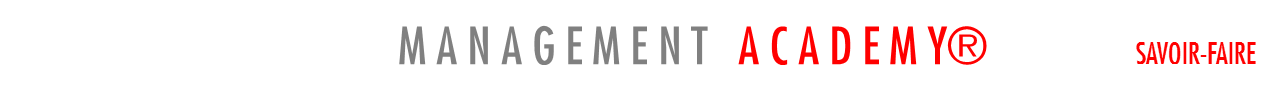 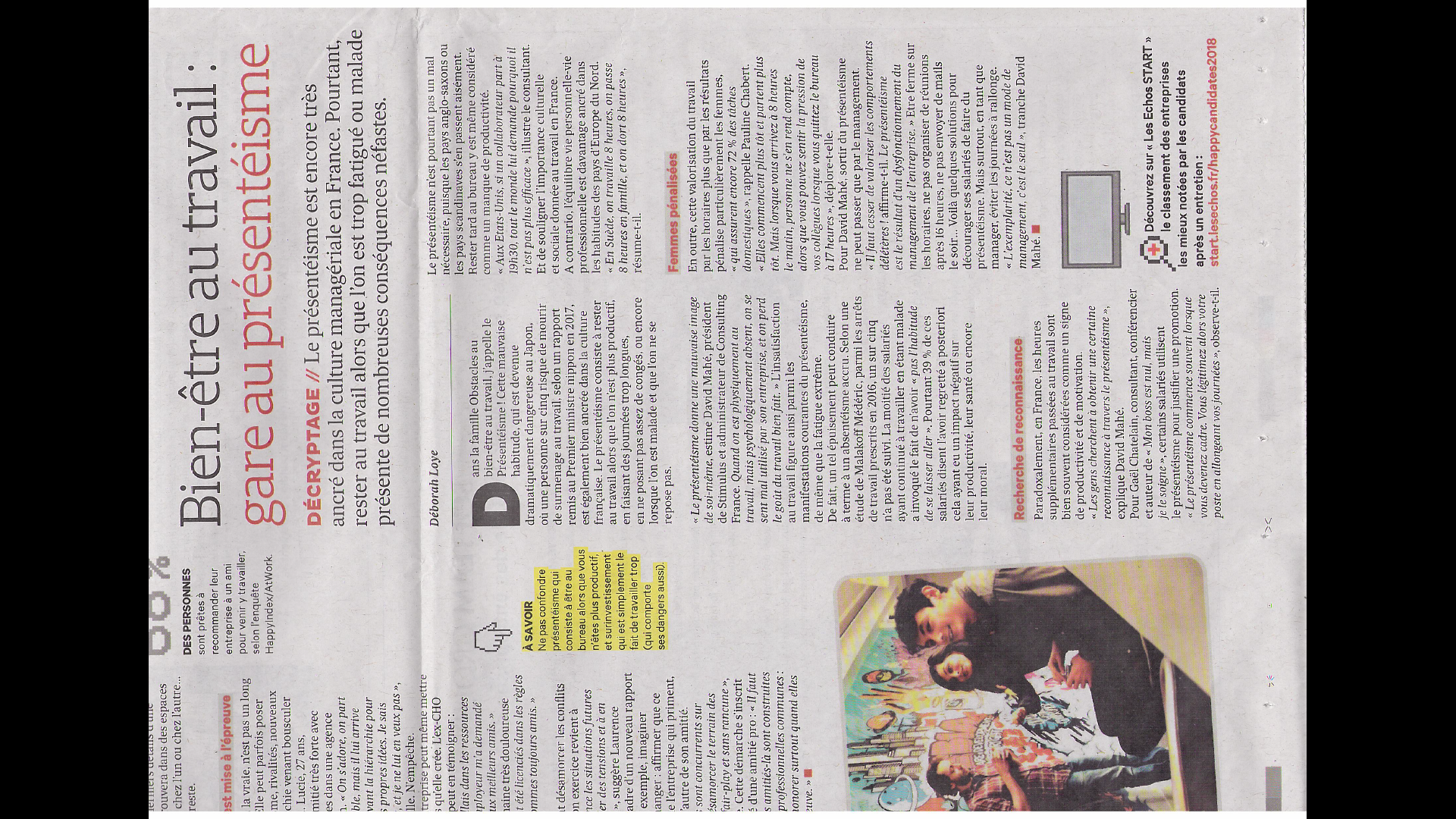 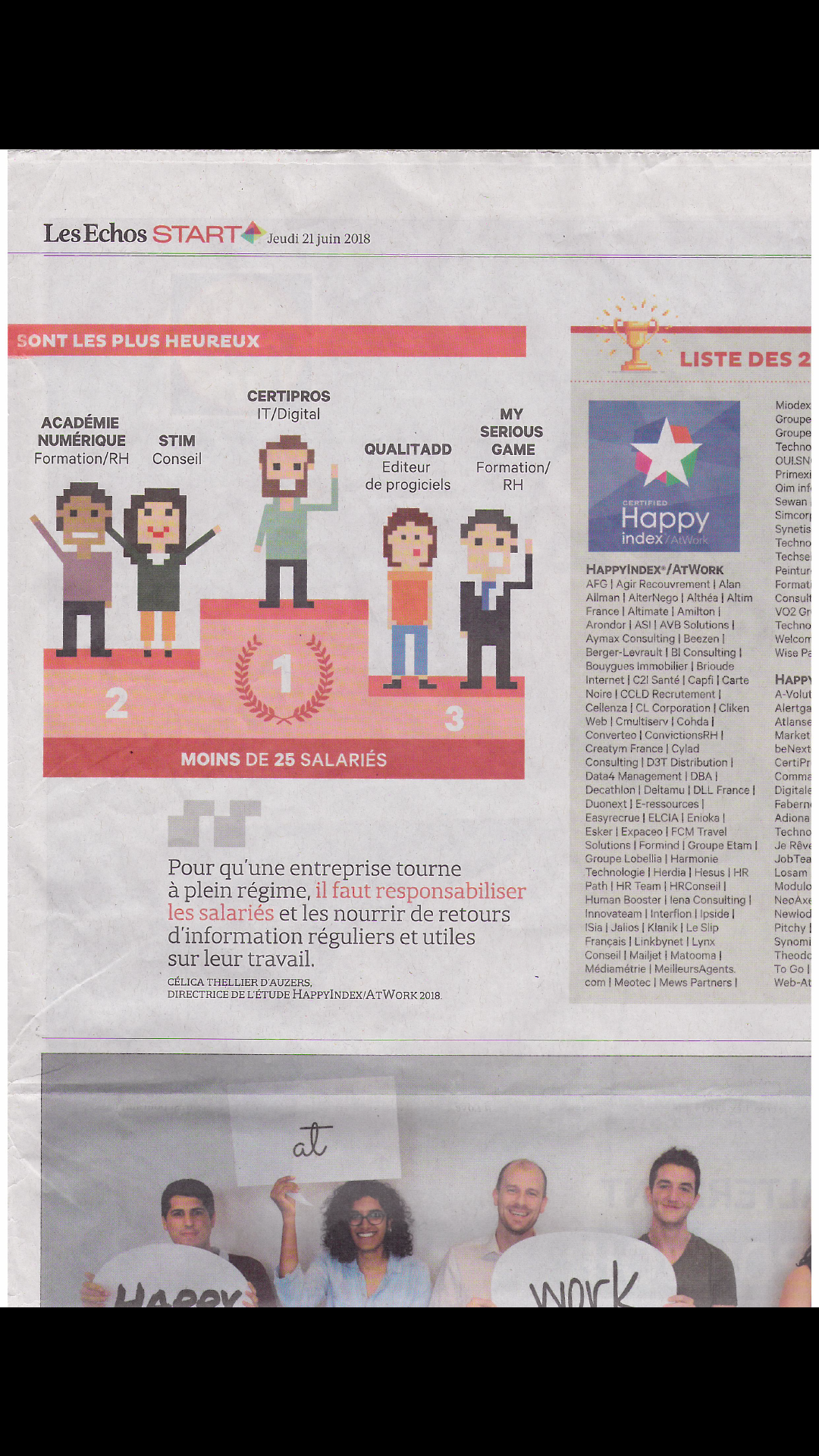 Les Echos
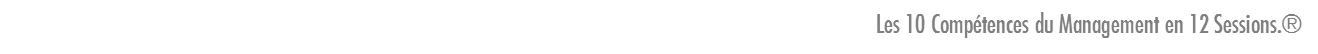 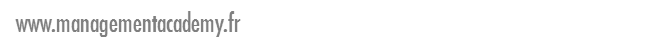 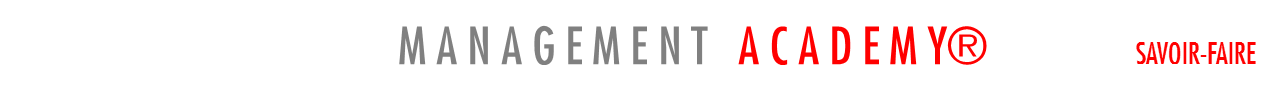 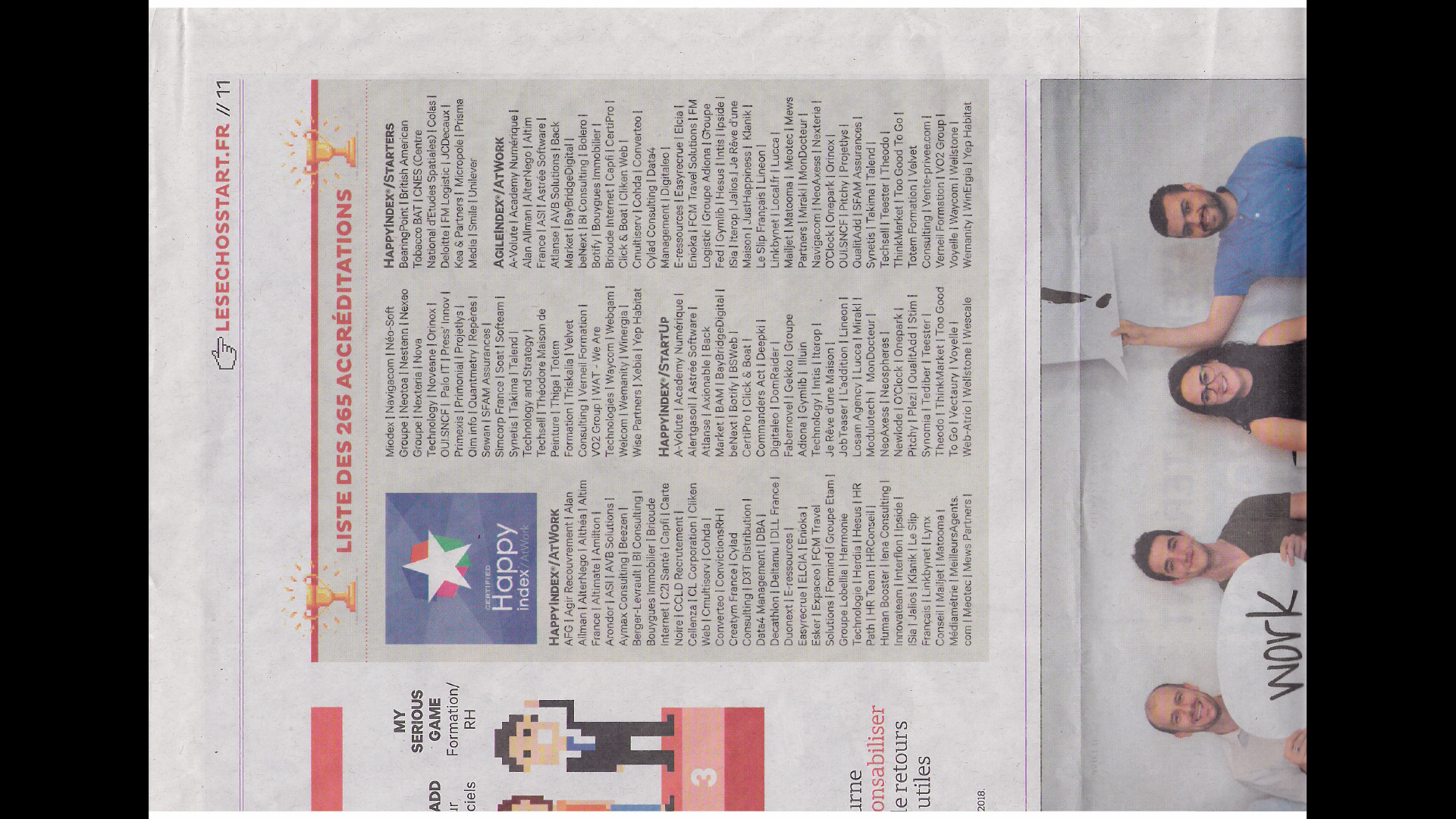 Les Echos
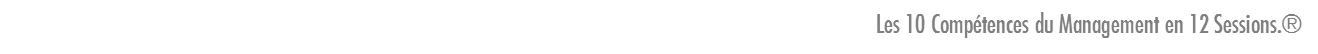 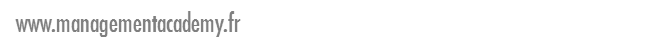 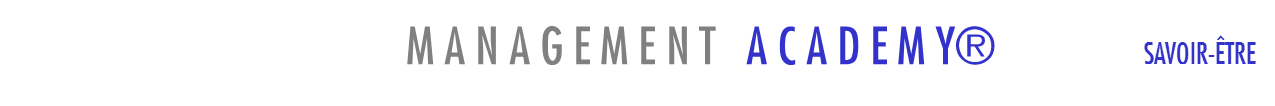 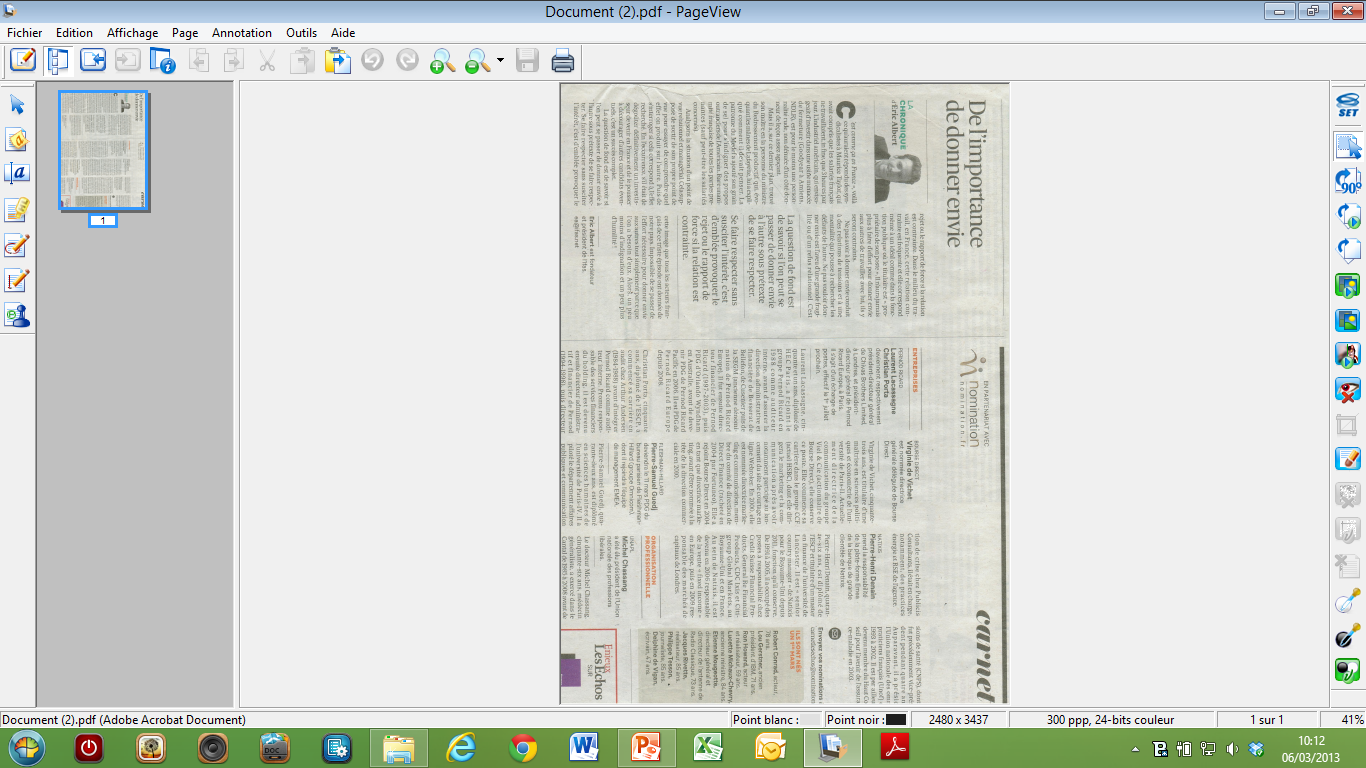 Les Echos
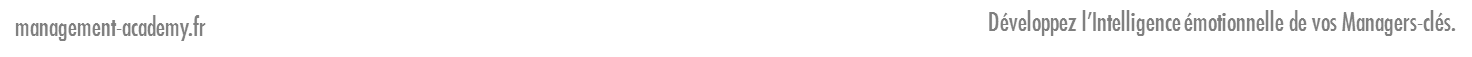 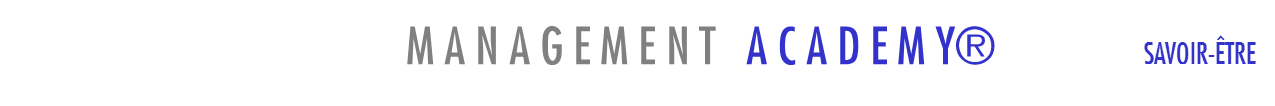 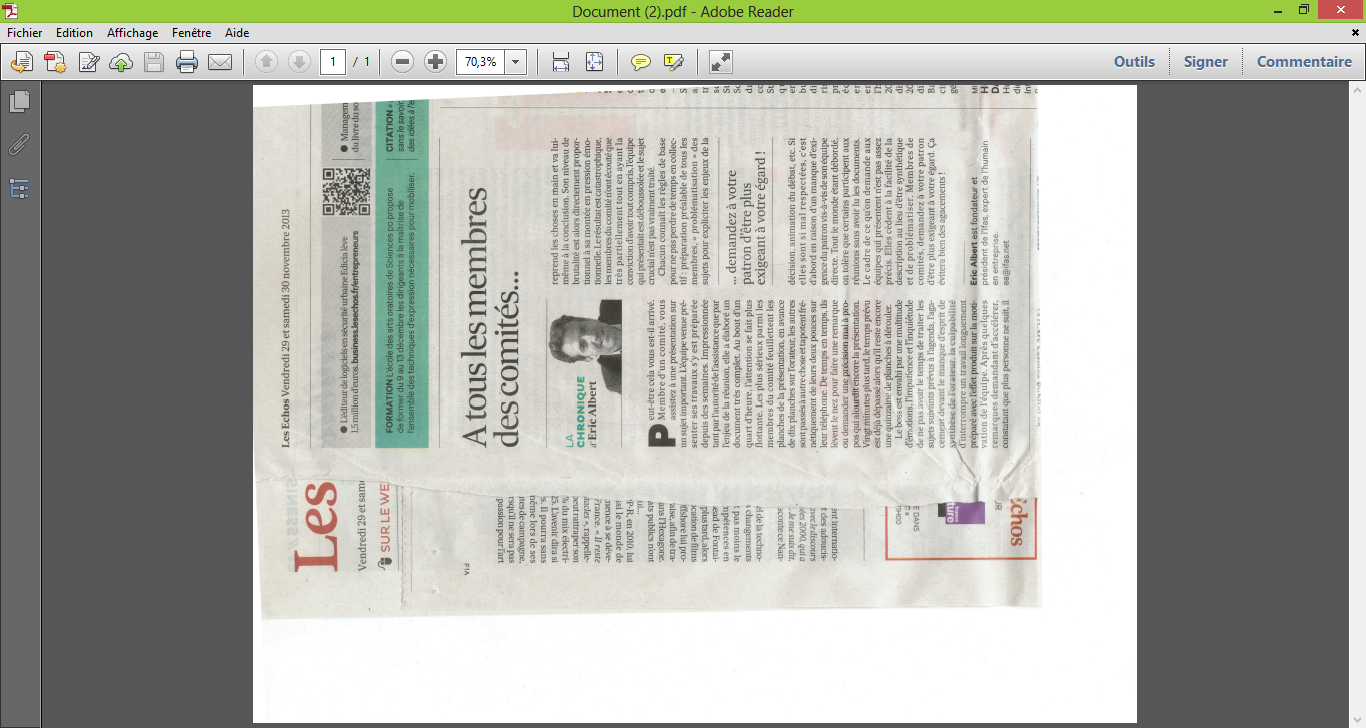 Les Echos
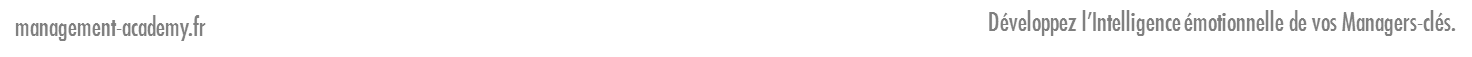 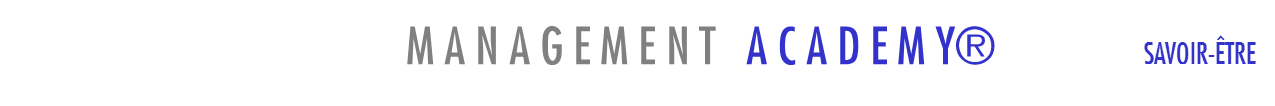 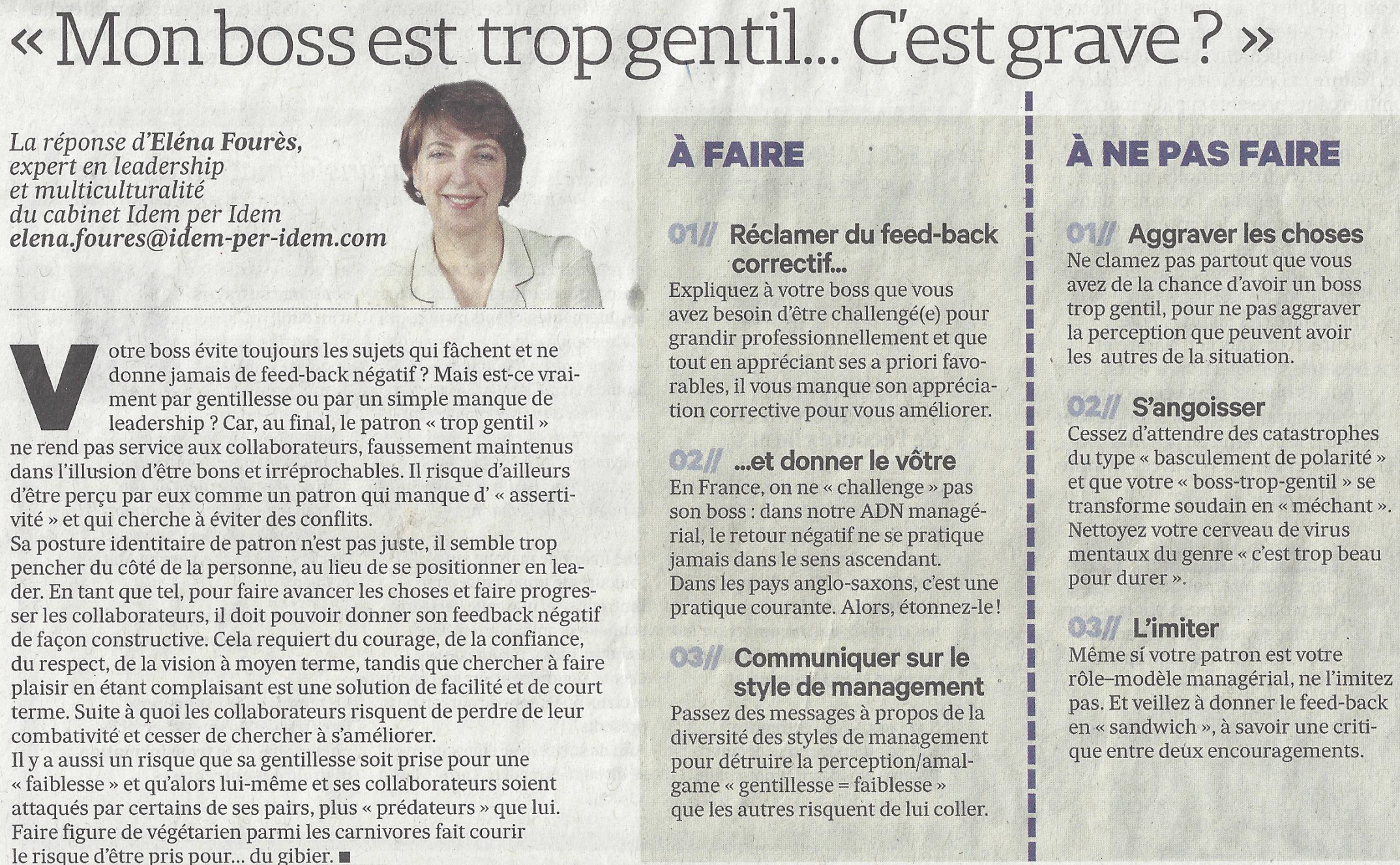 Les Echos
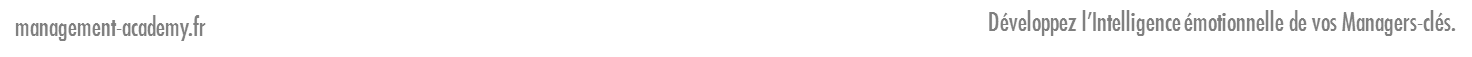 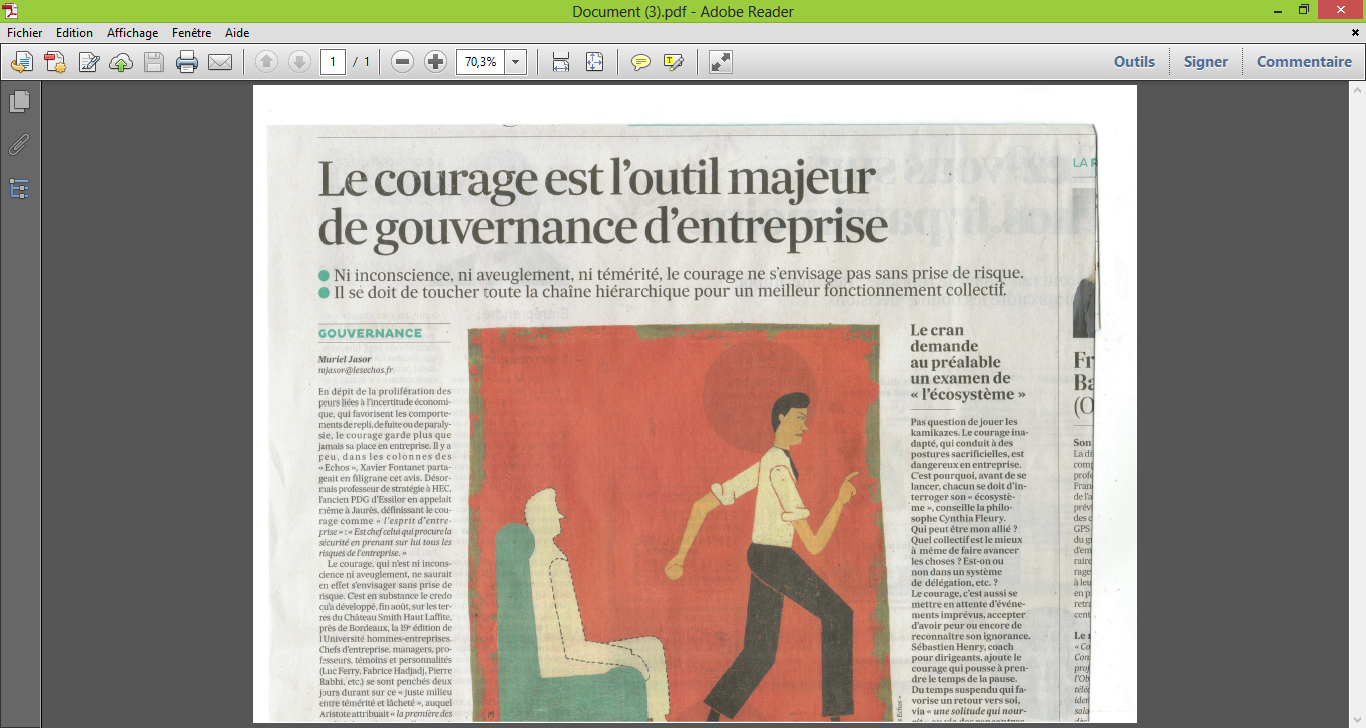 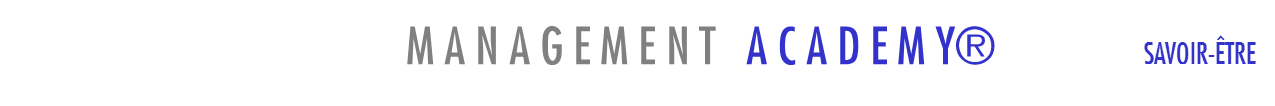 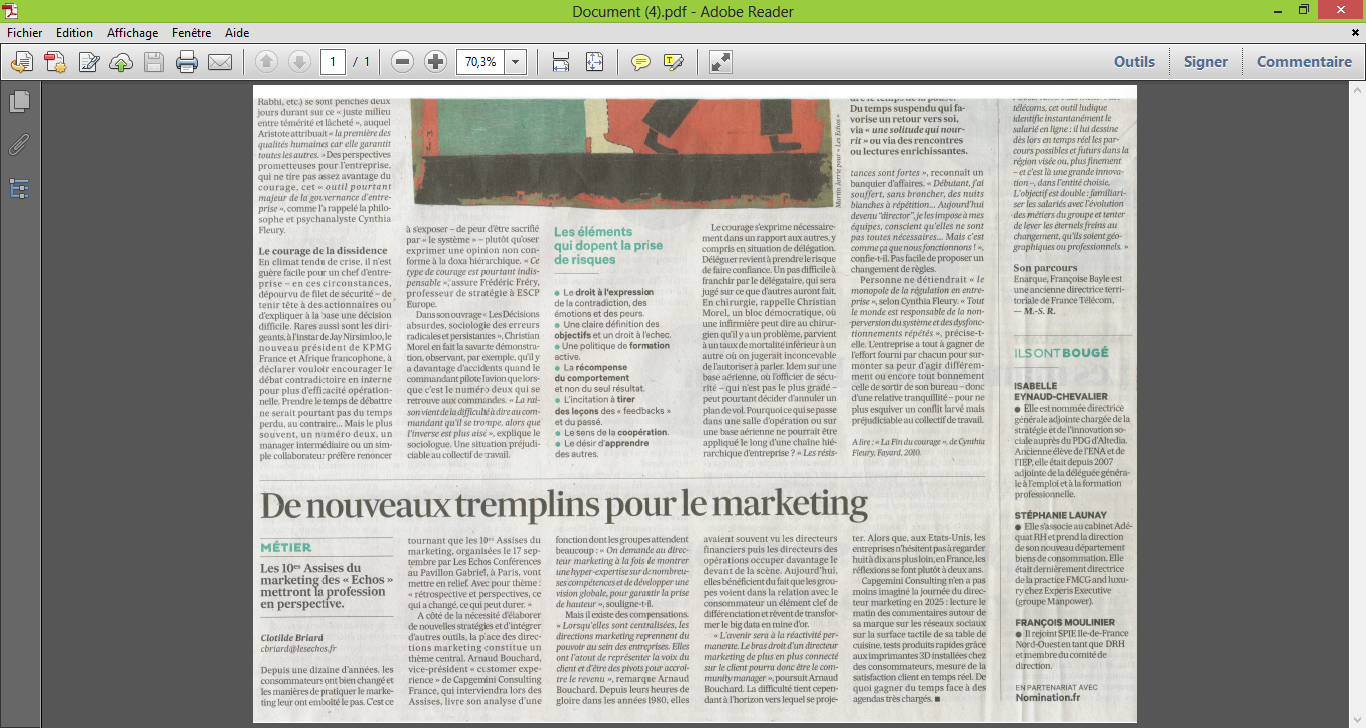 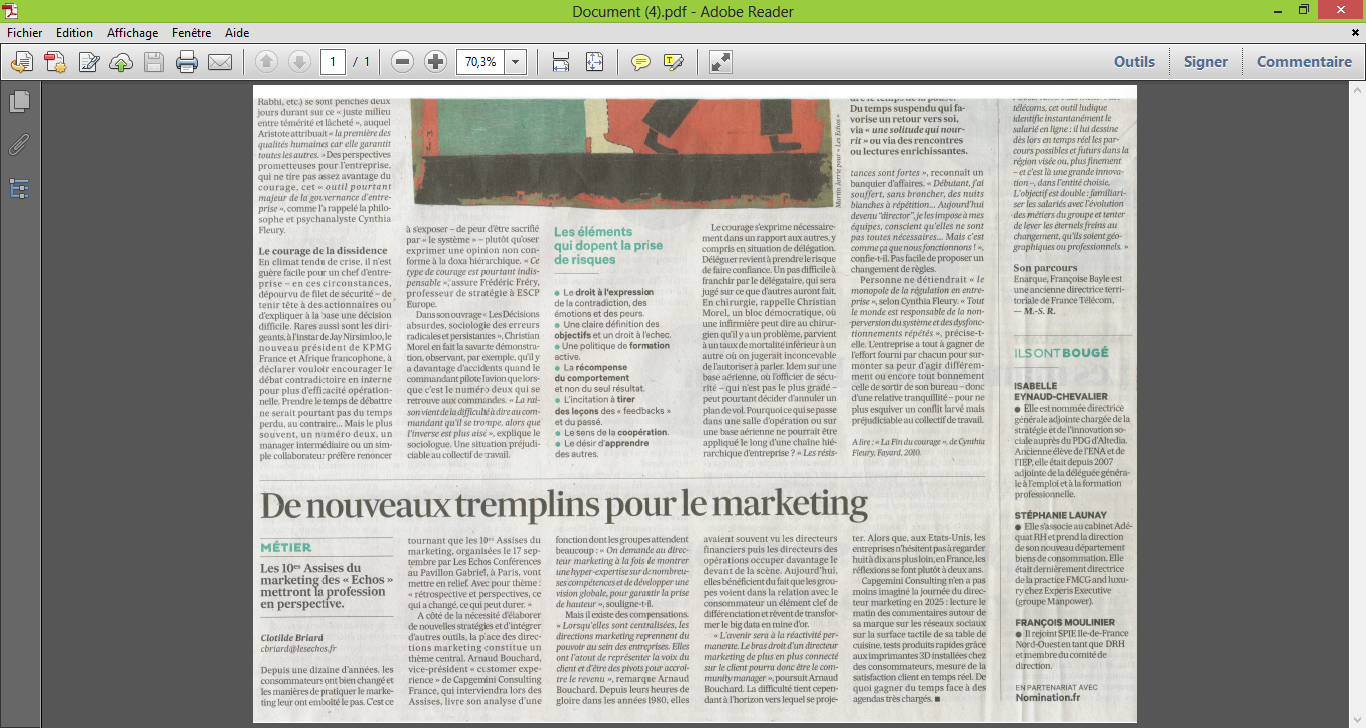 Les Echos
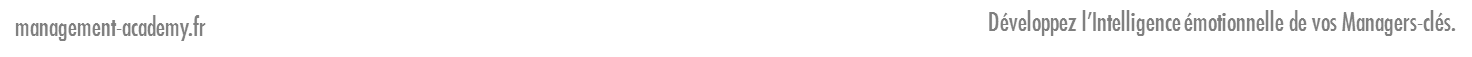 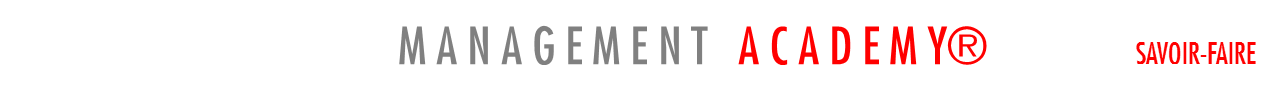 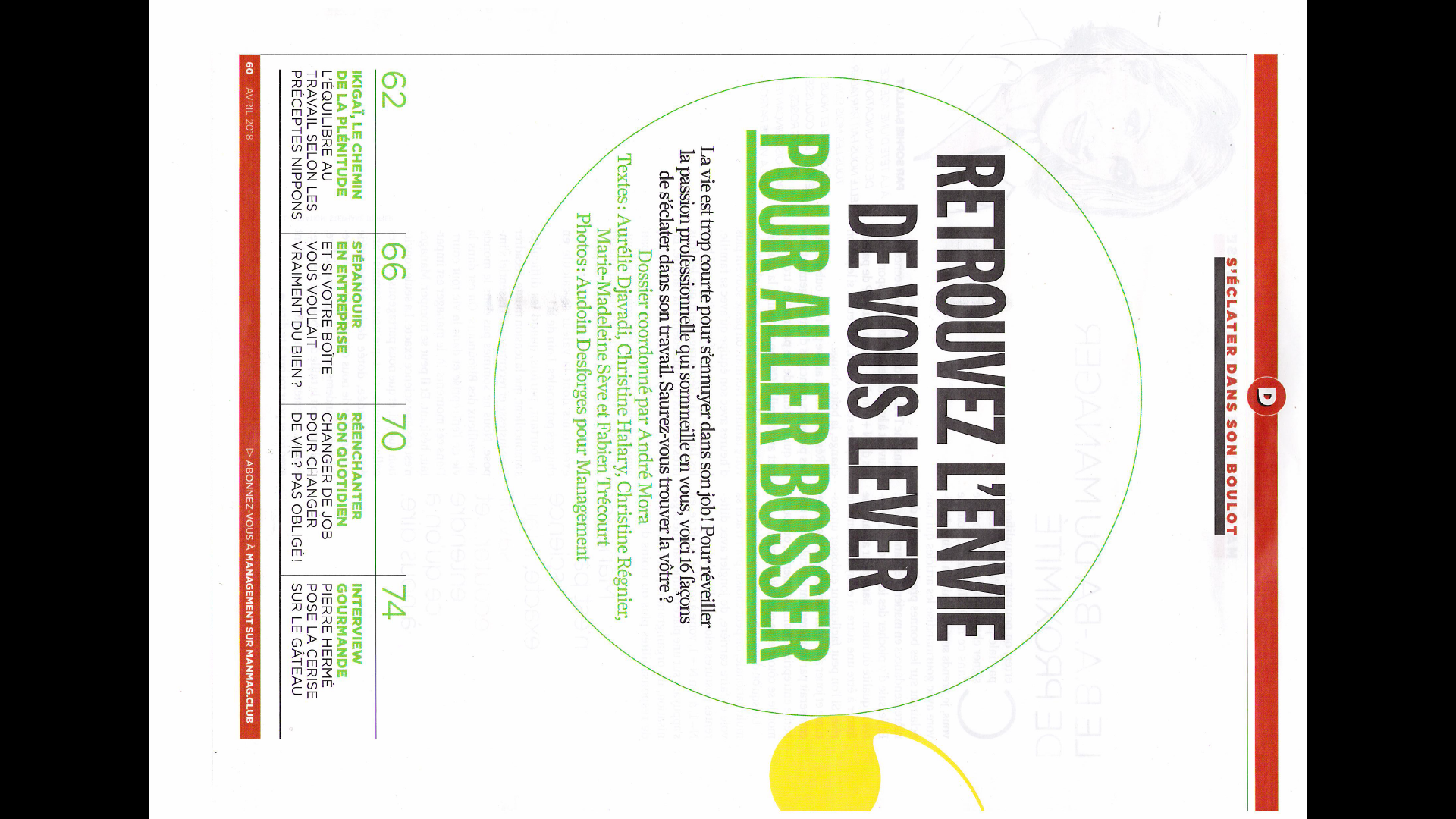 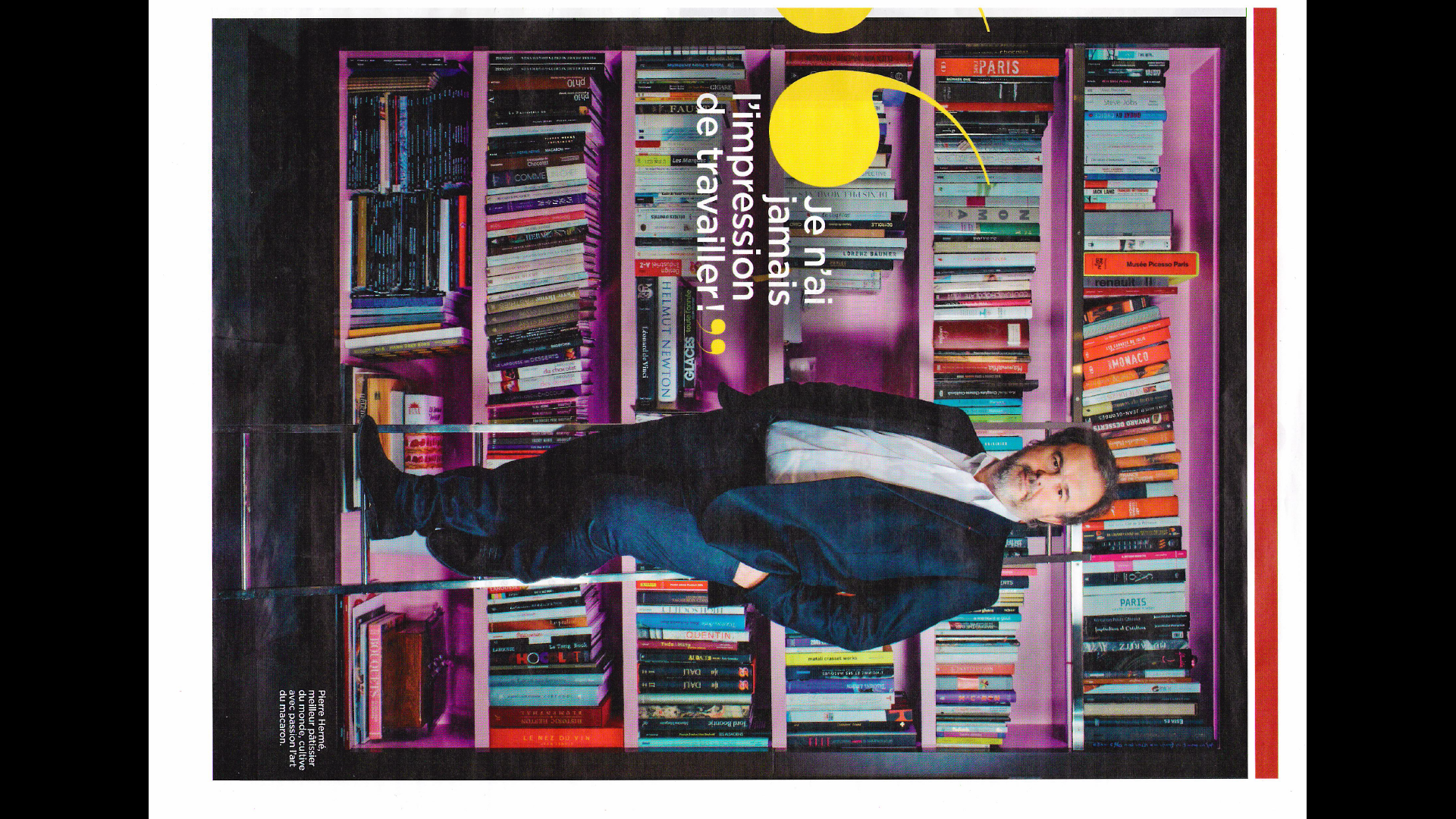 Management
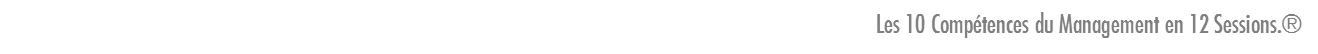 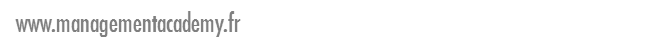 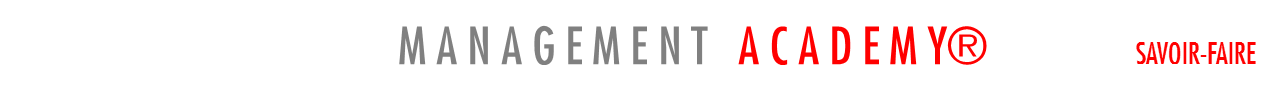 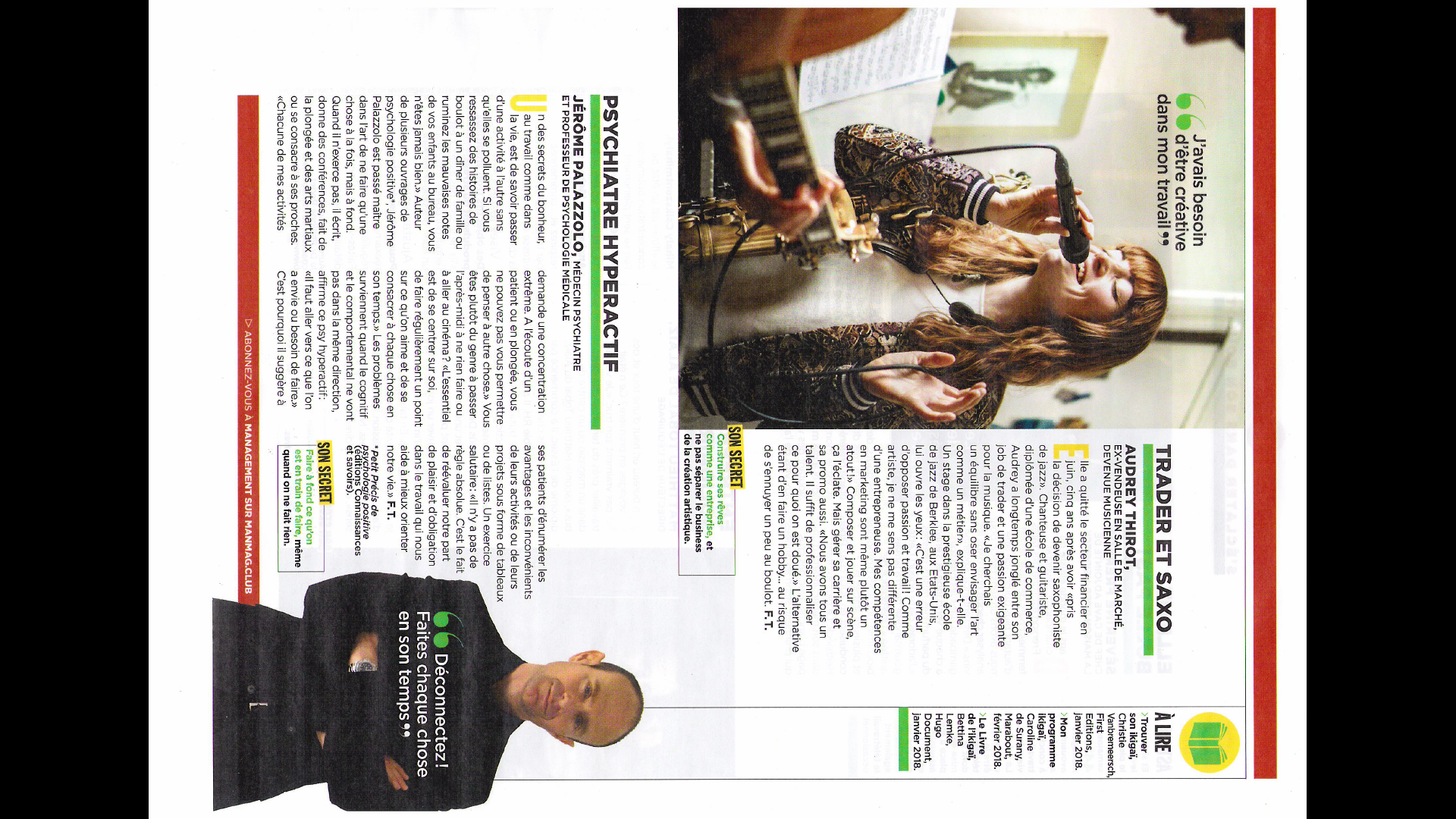 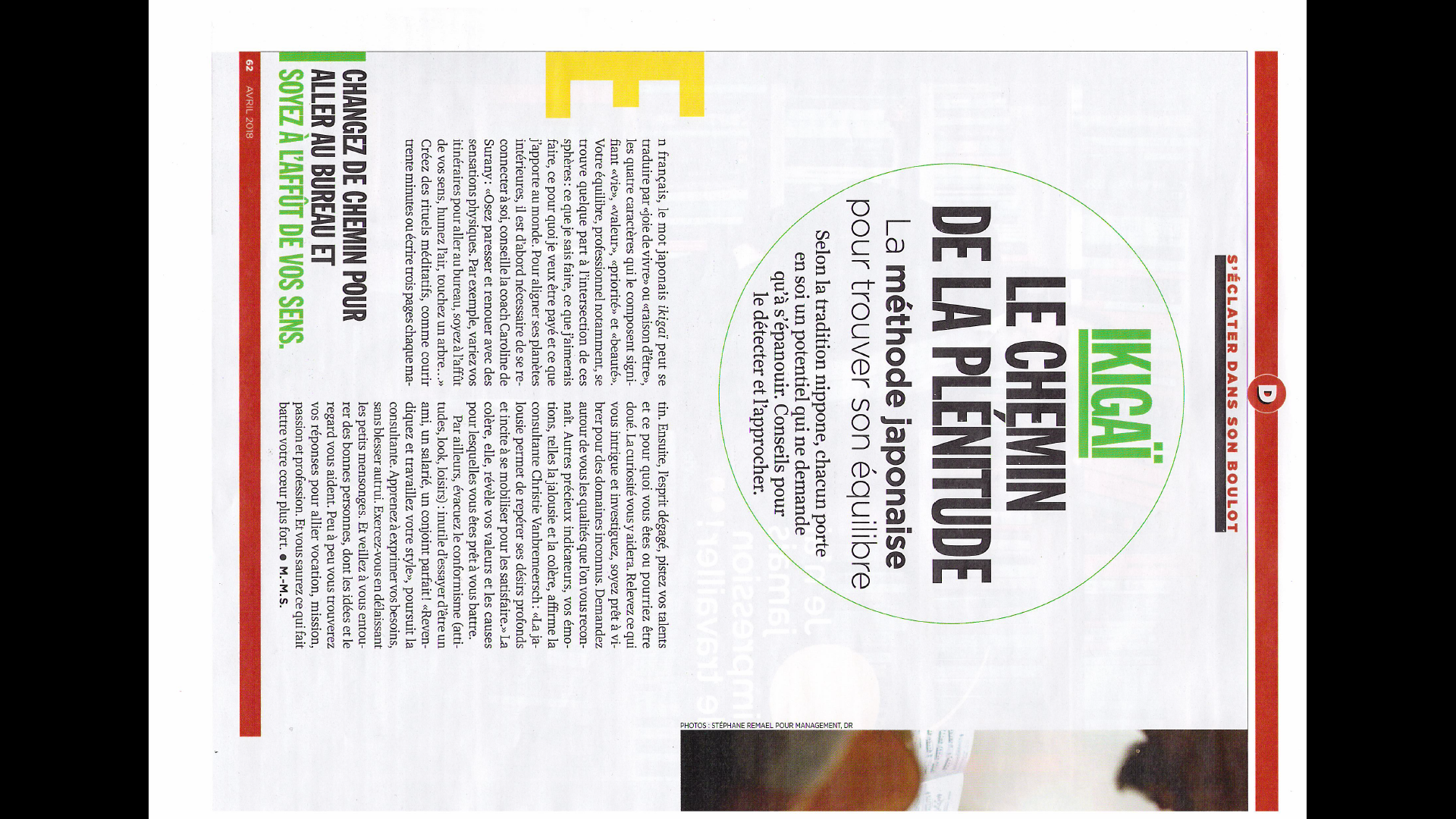 Management
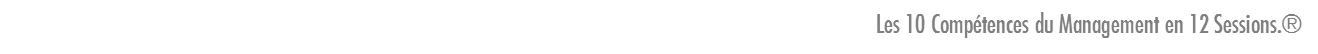 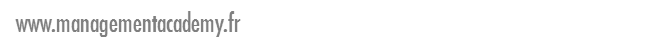 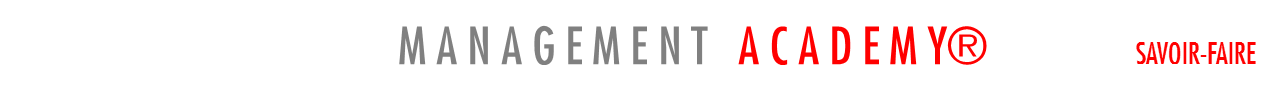 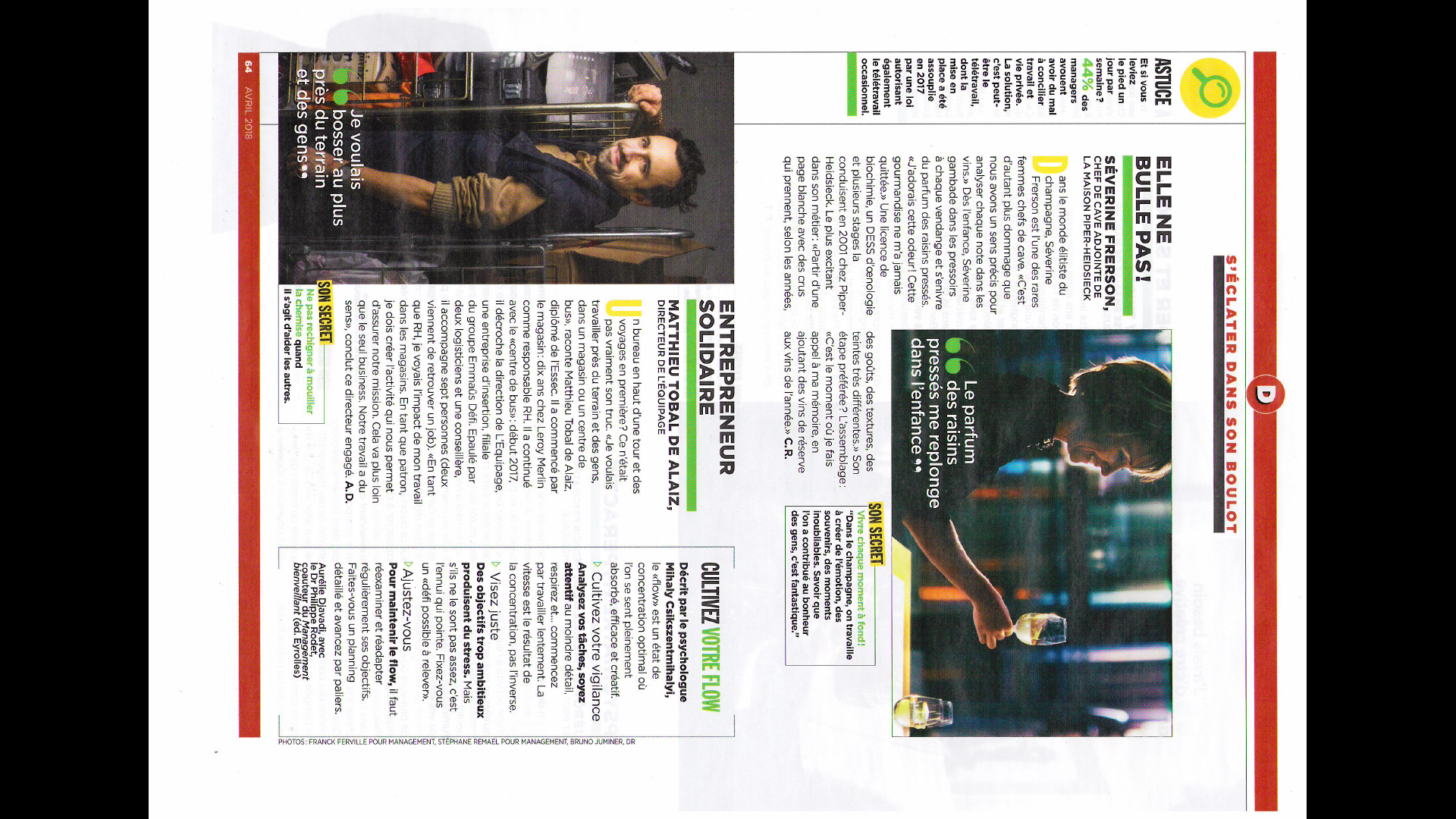 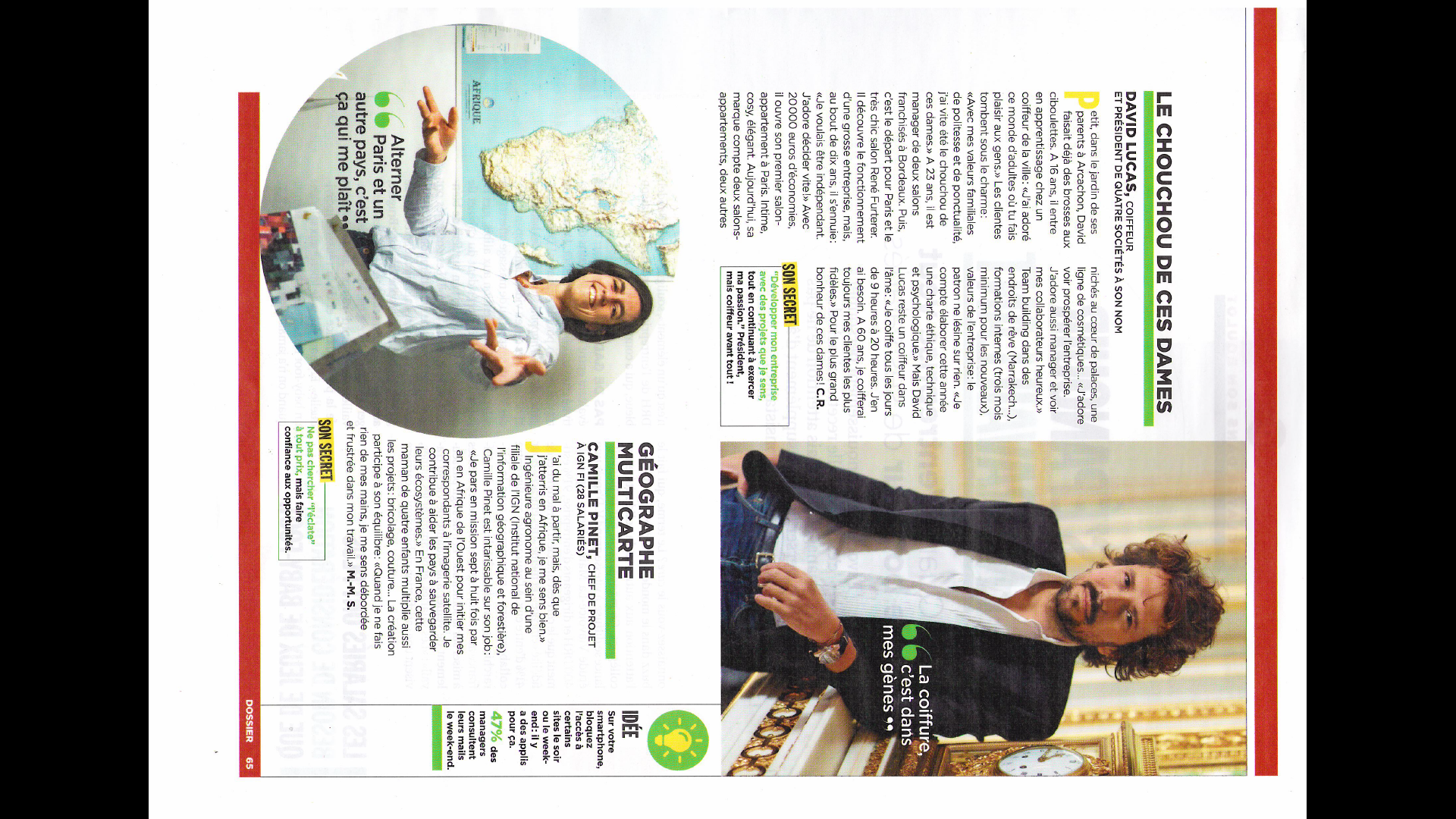 Management
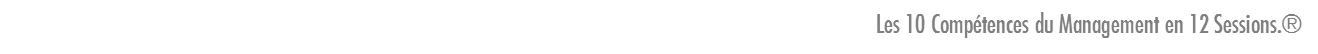 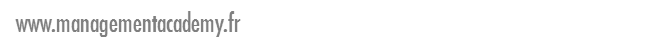 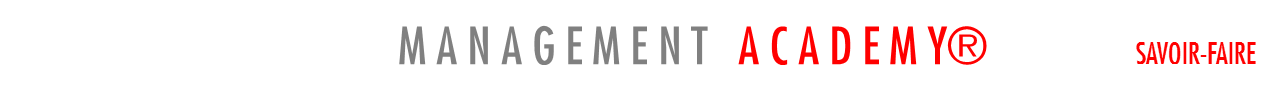 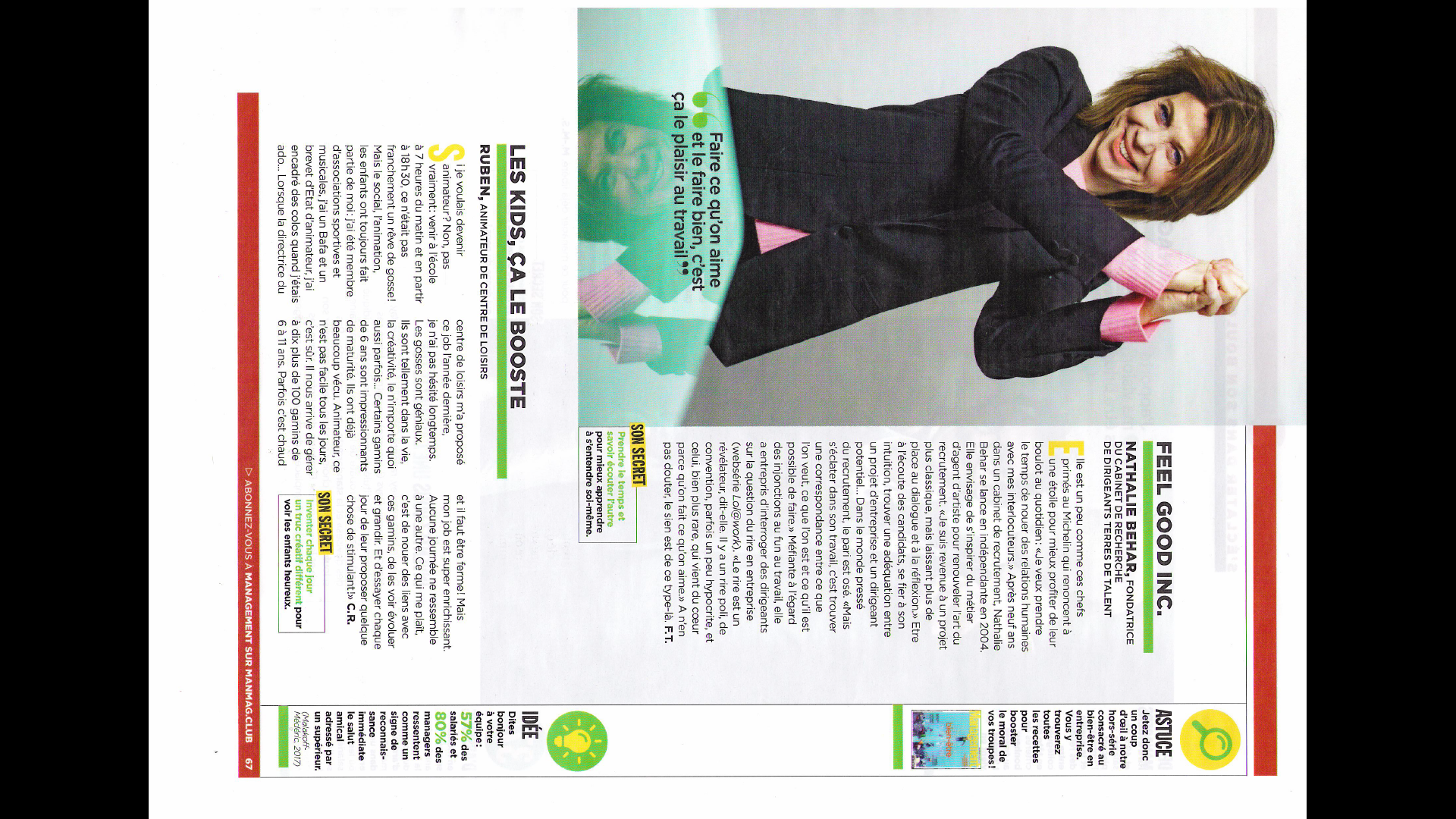 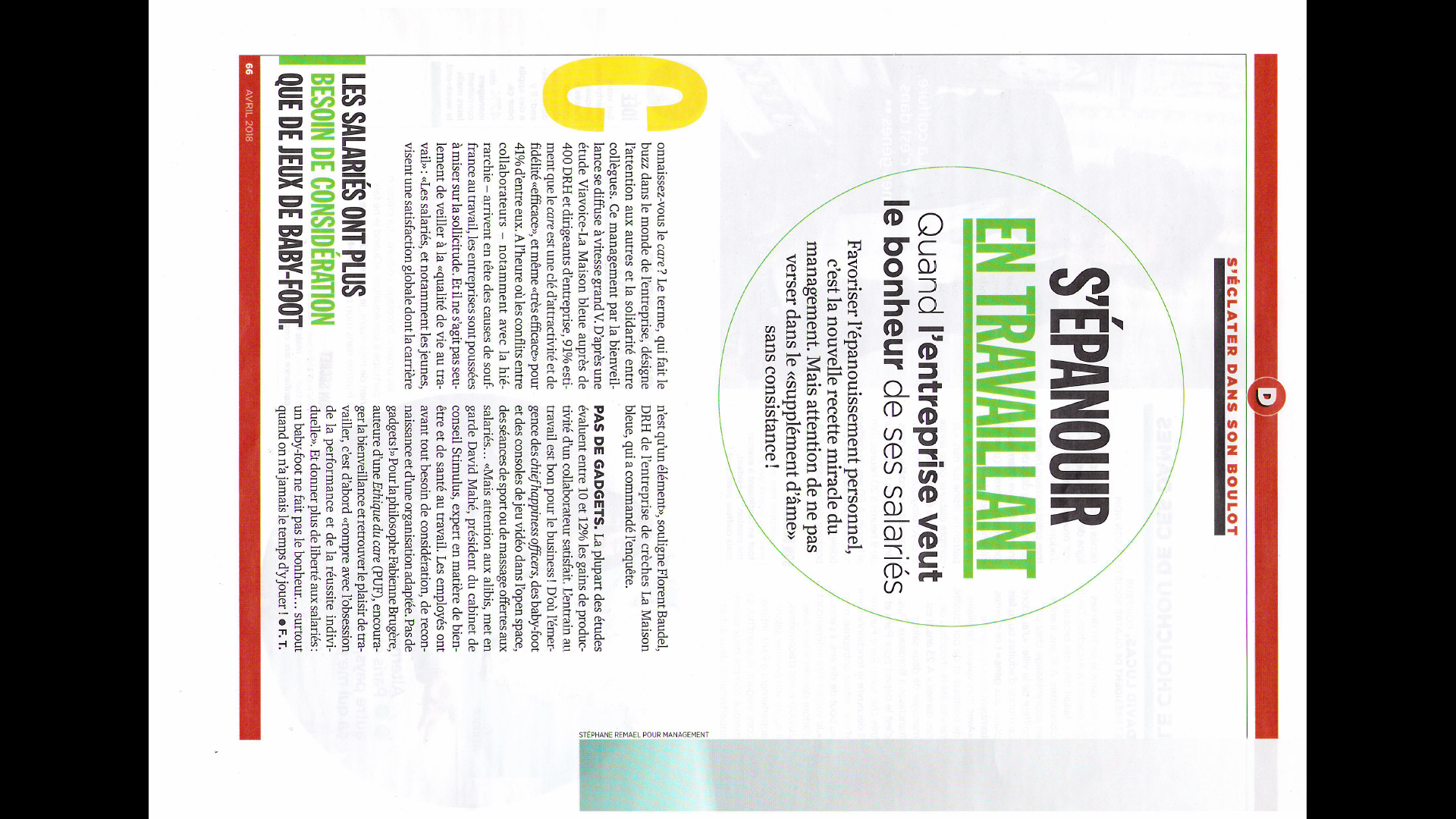 Management
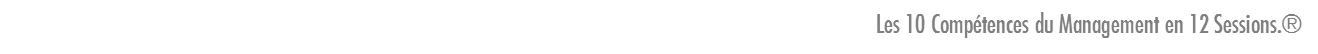 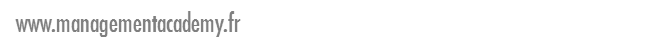 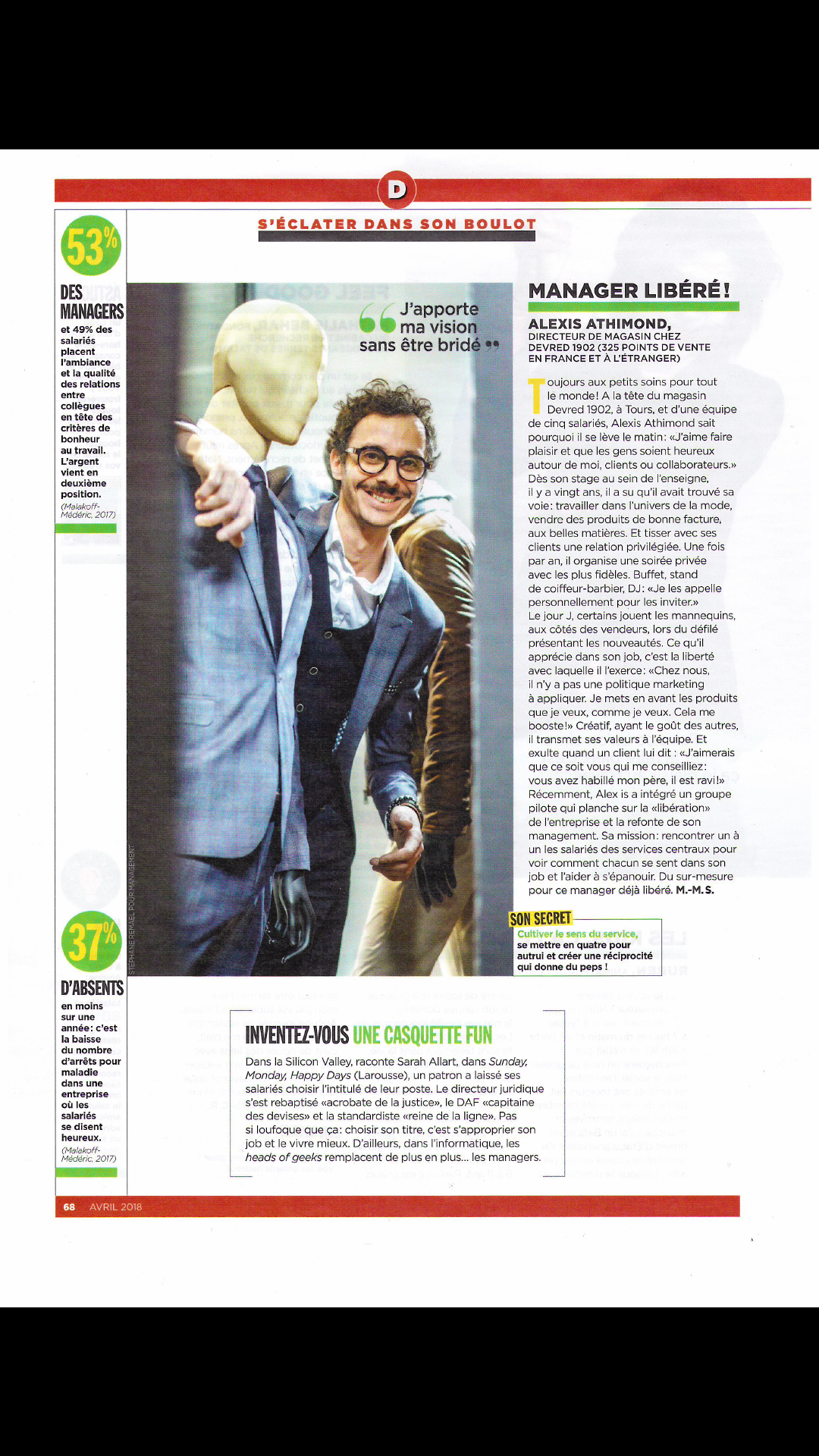 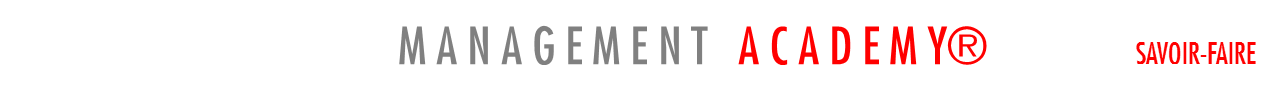 Management
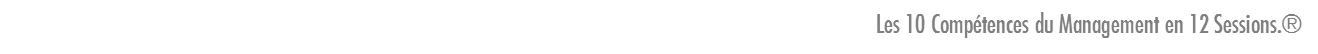 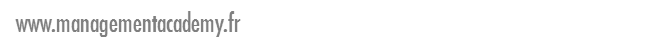 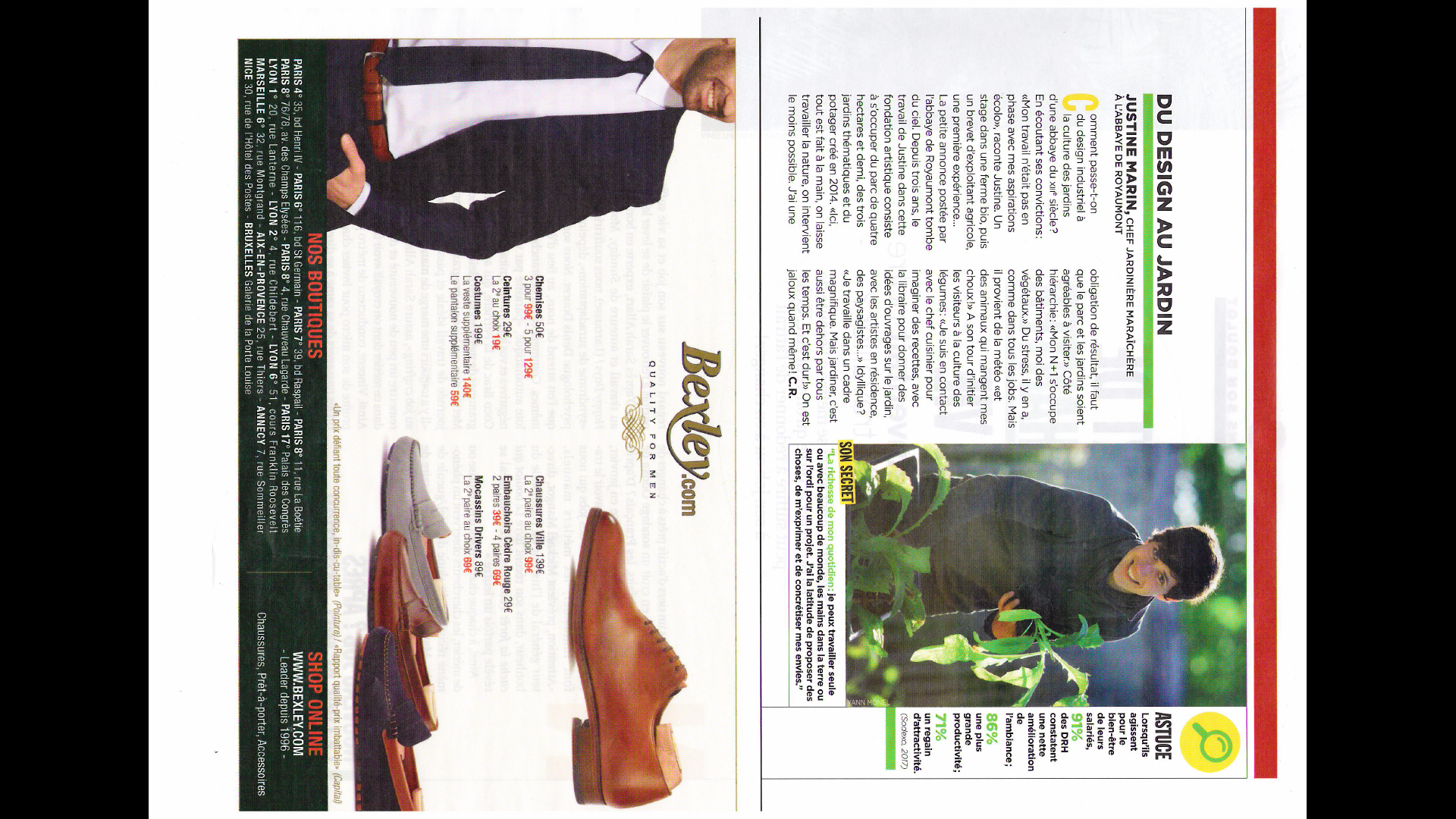 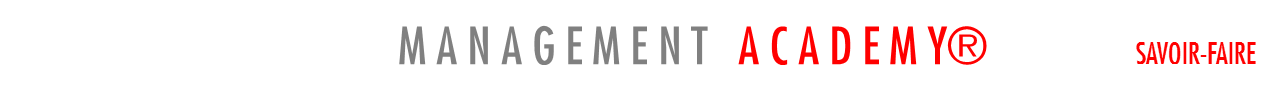 Management
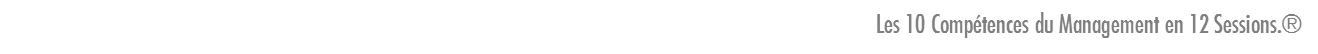 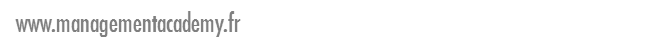 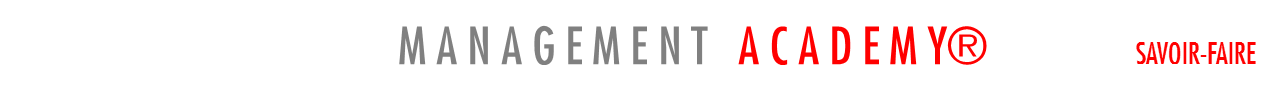 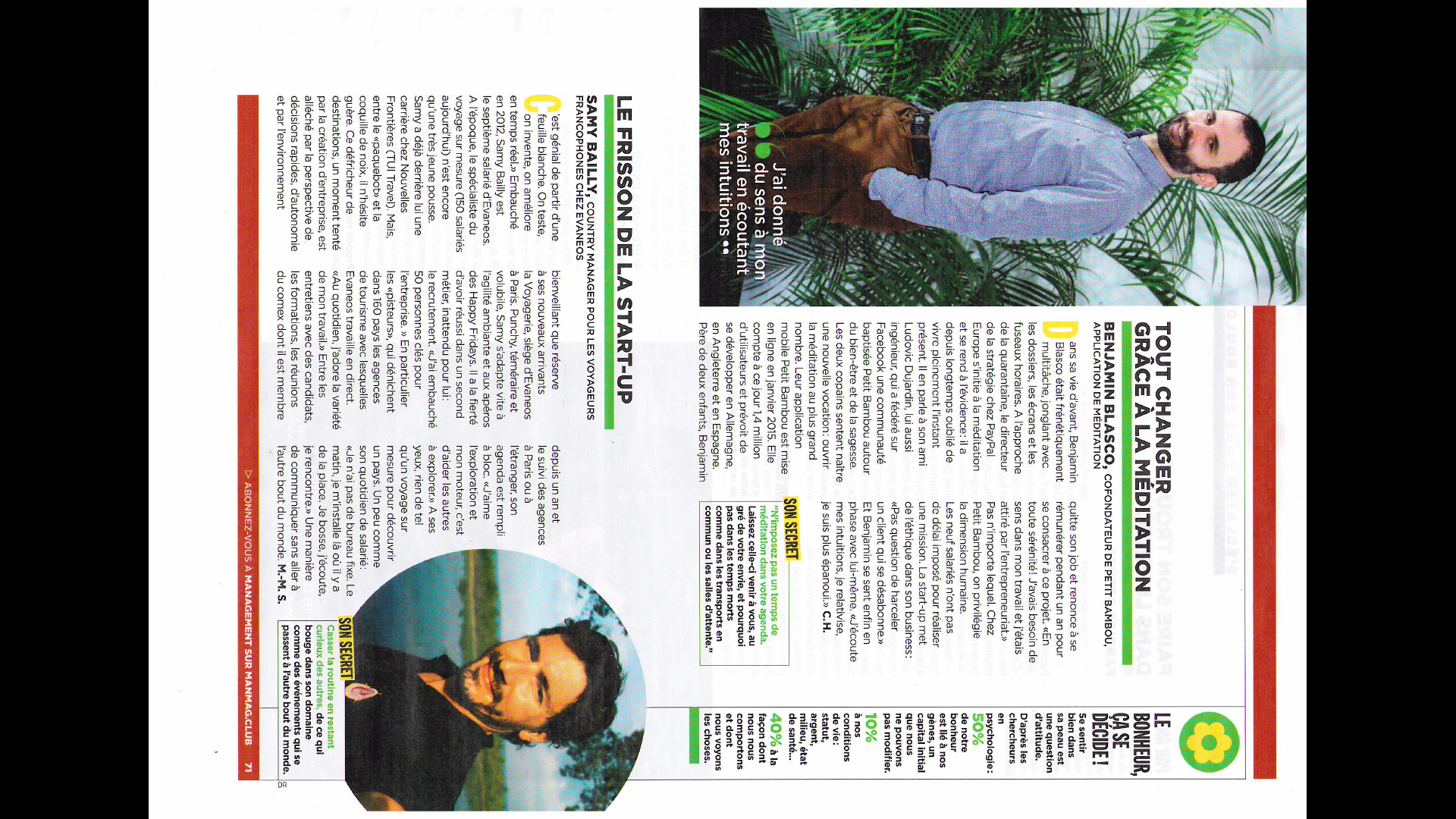 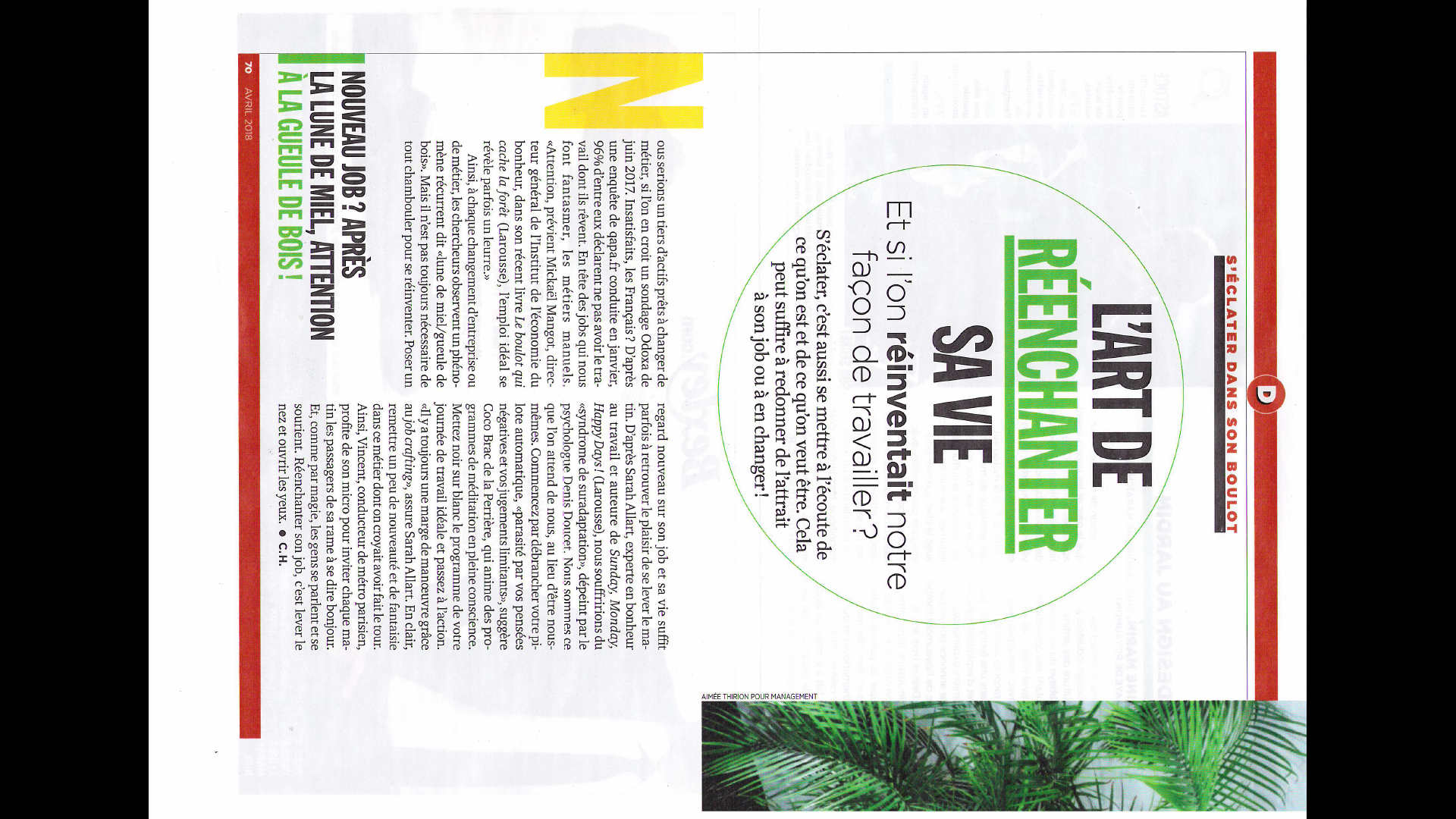 Management
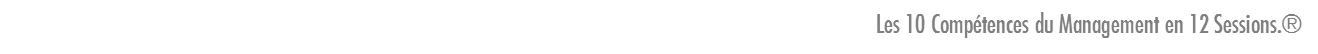 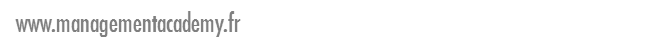 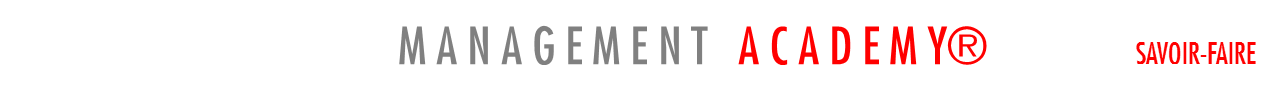 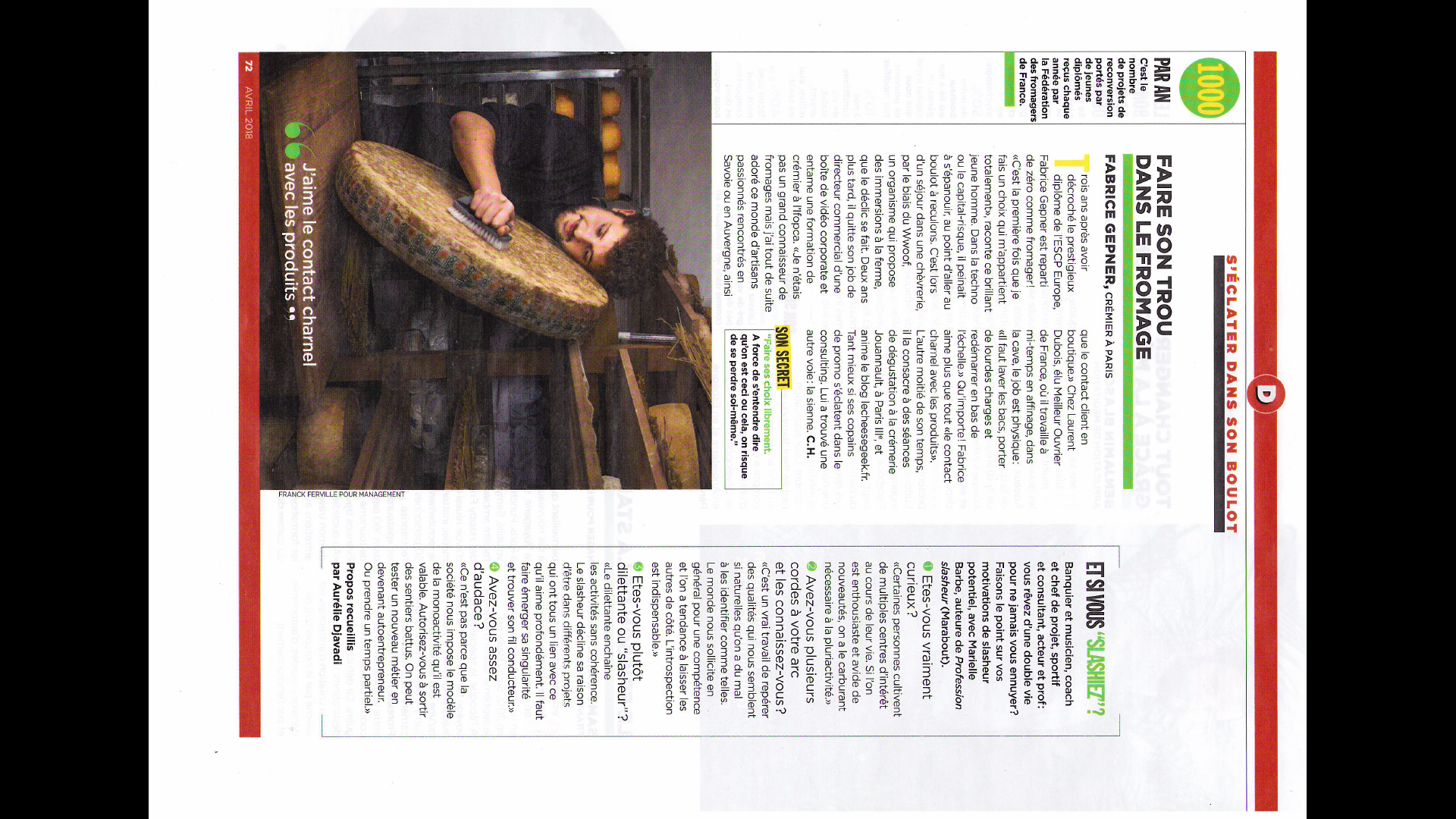 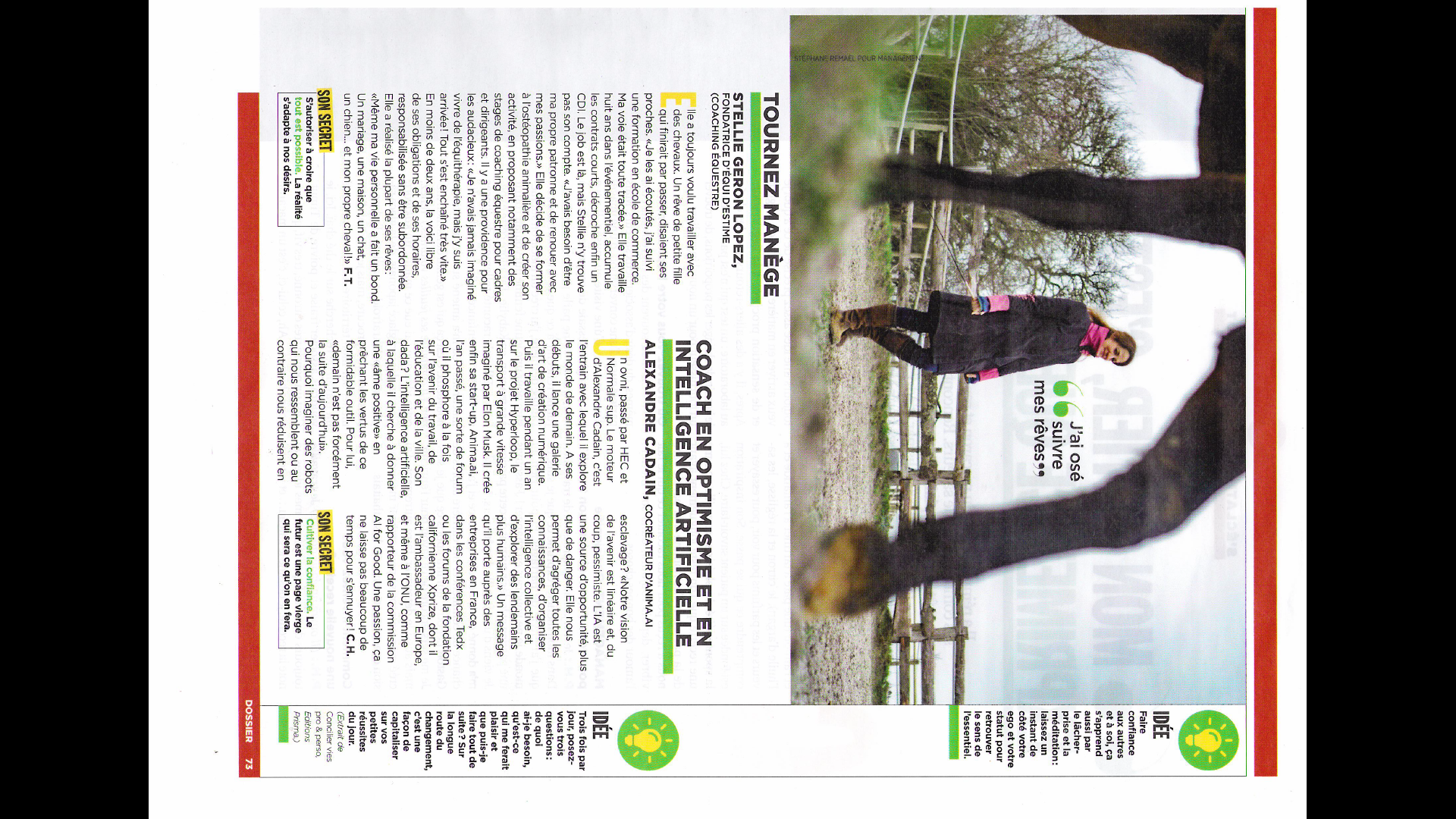 Management
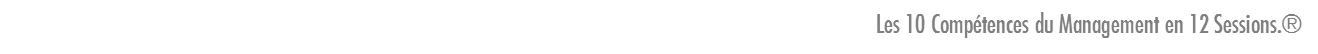 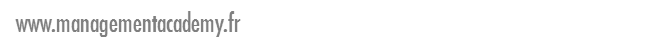